¿Cúal de estos animales comienza con la vocal A?
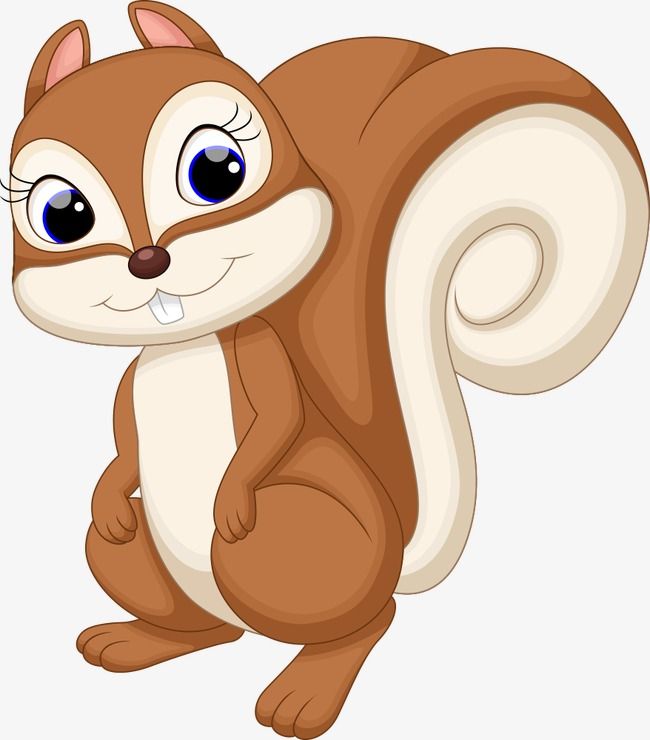 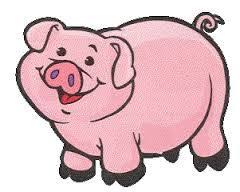 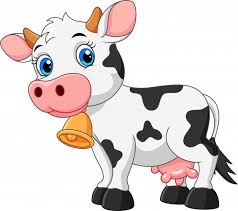 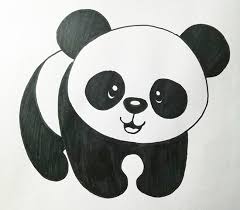 ¿Cúal de estos objetos NO comienza con la vocal A?
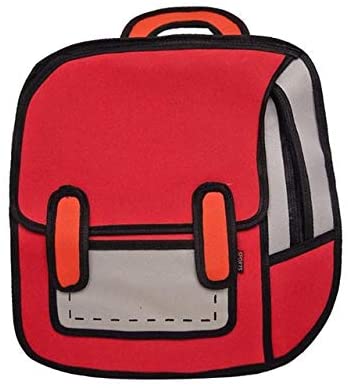 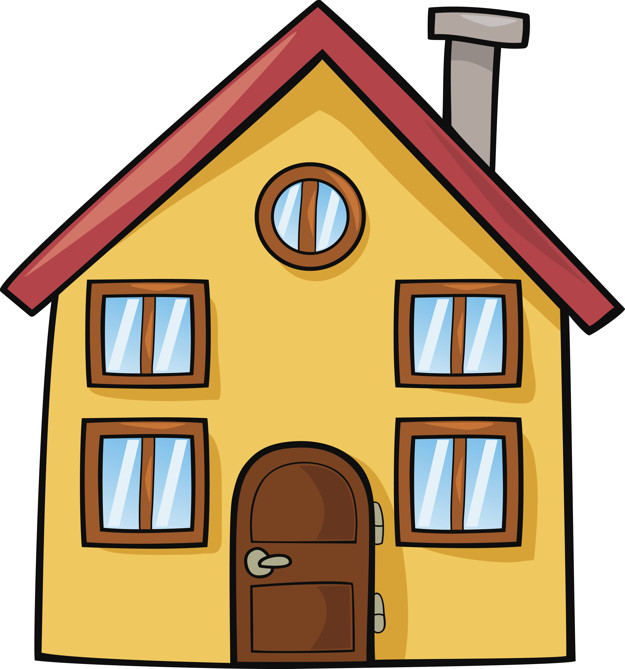 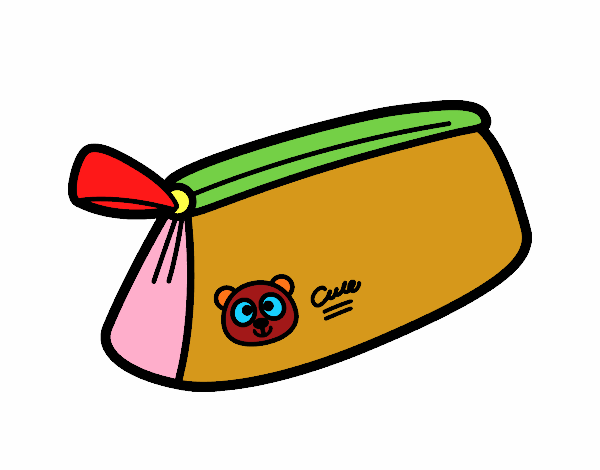 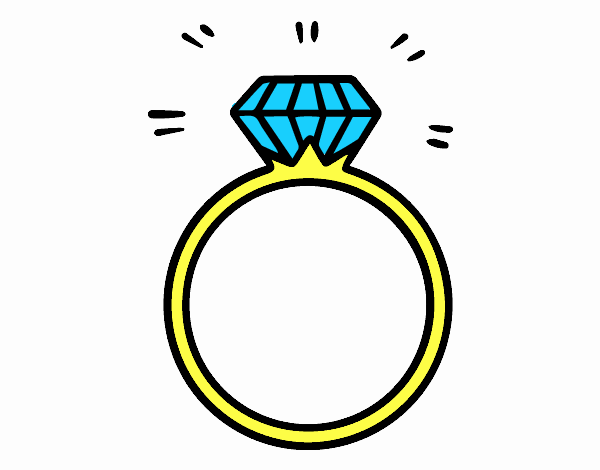 ¿Cúal de estos objetos comienzan con la   vocal   A?
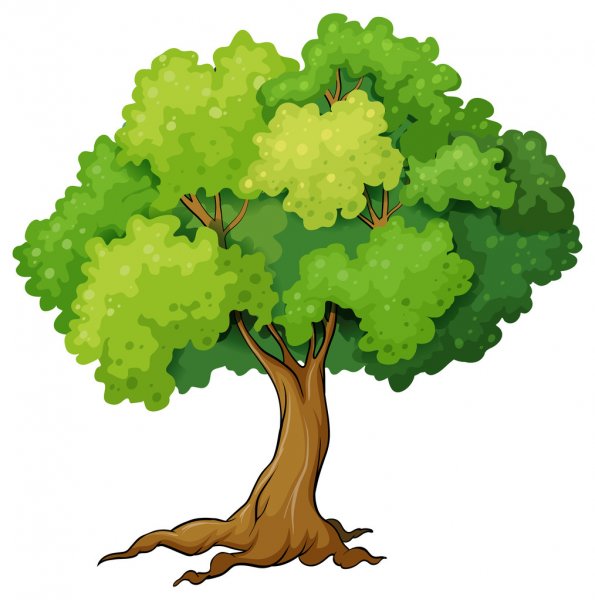 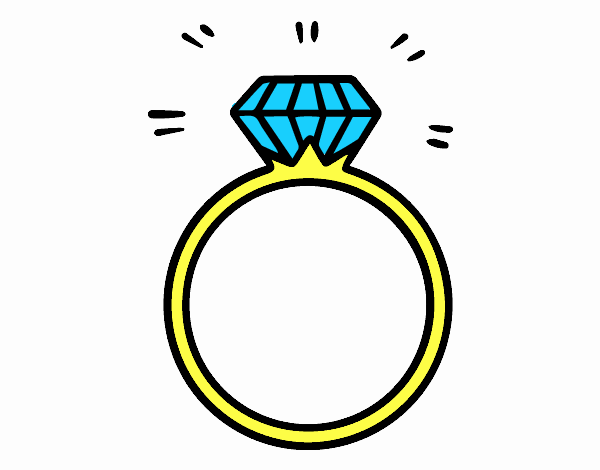 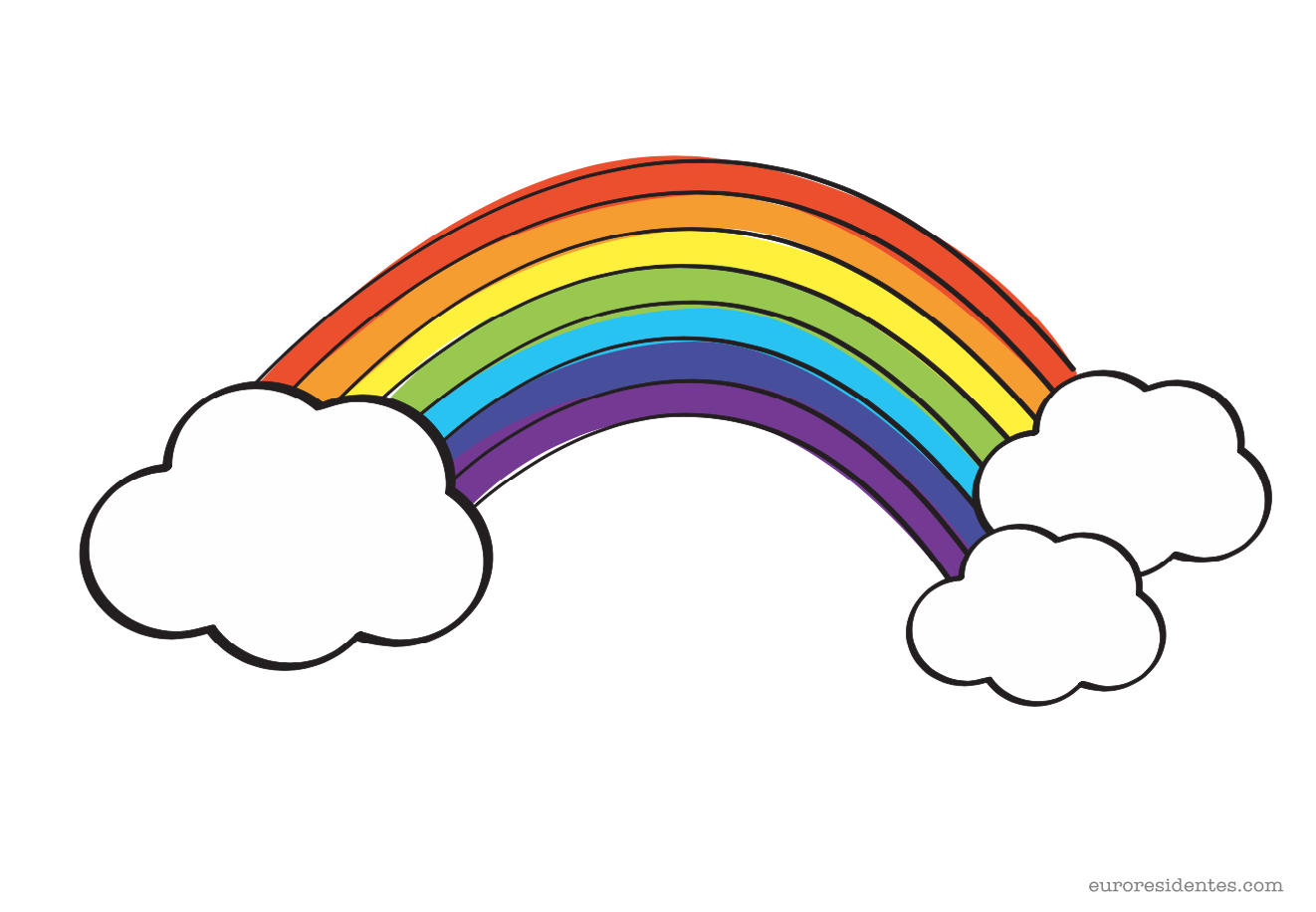 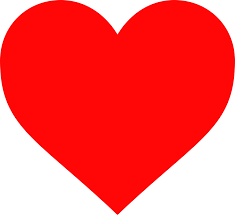